References
1- Essentials of biology 3rd edition Mader, S.S.and Windelspencht,M. (2012).McGraw-Hill.


3- Essential Cell Biology ,Davey, J.; and Lord, M.( 2002). Volume 2: Cell Function A Practical Approach. Oxford university Prees. P: 251.
Introduction of cell biology
Cell biology
   The branch of biology dealing with the study of structure, function, molecular organization, growth, reproduction and genetics of the cells, is called cytology or cell biology. 
The discovery of the cells 
•	1665 - Robert Hooke looks at cork 
under a microscope. Calls the chambers
 he saw "cells" 

•	1665 -1675 Antonie van Leeuwenhoek, the invention of the microscope ,studies organisms living in pond water (like you did in lab). He called them "Animalcules." 
•	1838-1839 German scientists Schleiden and Schawann ,all living organisms are made of cells. This forms the basis of the Cell Theory of Biology.
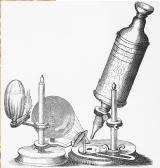 The Cell Theory of Biology 
1- All living organisms (animals, plants and microbes) are made up of one or more cells and cell products.

2-All metabolic reactions in unicellular and multicellular organisms take place in cells.

3- Cells arise by division of preexisting cells.

4- The smallest clearly defined unit of life is the cell.

5-Cells can be cultured to produce more cells 
	in vitro = outside organism or cell 
	in vivo = inside organism or cell
Properties of Cells
1- Cells are complex and highly organized 
•	They contain numerous internal structures 
•	Some are membrane bound (organelles) while others       do not
2-Cells contain a genetic blueprint and machinery to use it 
•	Genes are instructions for cells to create specific     proteins 
•	All cells use the same types of information 
o	The genetic code is universal 
o	The machinery used for synthesis is interchangeable
•	 Information transfer must be error free 
o	Errors are called mutations
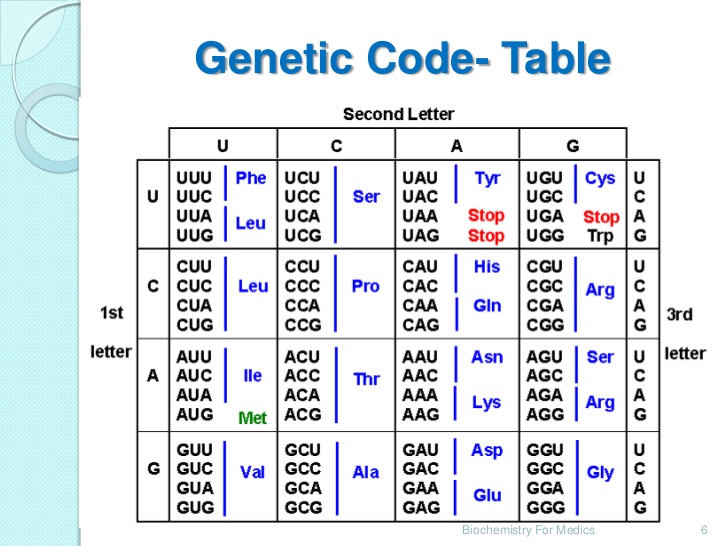 3-Cells arise from the division of other cells 
•Daughter cells inherit the genes from the mother cells 
•Daughter cells inherit cytoplasm and organelles from the mother cells 
 •Binary fission - cell division in bacteria
•Mitosis - the genetic complement of each daughter cell is identical to the other and to the mother cell. This is asexual reproduction 
•Meiosis - the genetic complement of each daughter cell is reduced by half. This is sexual reproduction 

The difference between sexual and asexual reproduction as in the following scheme:
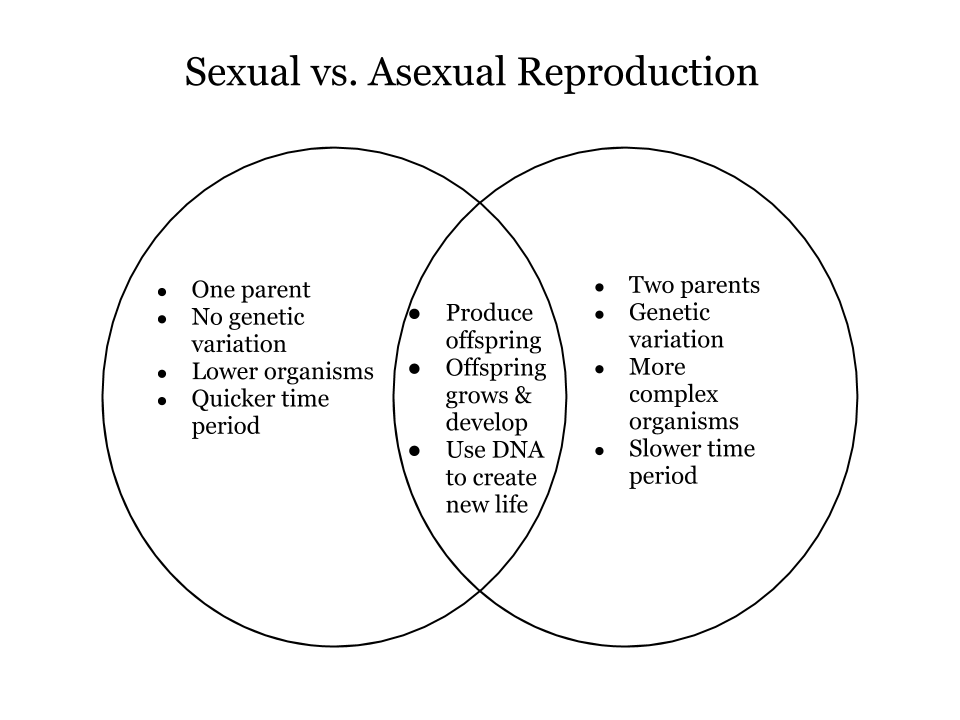 4-Cells acquire and utilize energy 
•	Plant cells undergo photosynthesis 
o	convert light energy and CO2 to chemical energy (ATP and glucose)
•	Most cells respire 
o	release energy found in organic compounds 
o	convert organic compounds to CO2 and O2 
o	make ATP
5-Cells can perform a variety of chemical reactions
•	convert simple organic molecules into complex molecules (anabolism) 
•	Breakdown complex molecules to release energy (catabolism) 
•	Metabolism = all reactions by cells
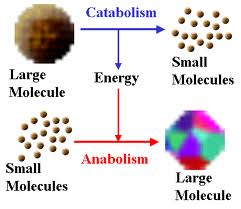 6-Cells can engage in mechanical activities
•	Cells can move 
•	Organelles can move 
•	Cells can respond to stimuli 
o	chemotaxis - movement towards chemicals 
o	phototaxis - movement towards light 
o	hormone responses 
o	touch responses
7-Cells can regulate activities
•	Cells control DNA synthesis and cell division 
•	Gene regulation - cells make specific proteins only when needed 
•	Turn on and off metabolic pathways
8-Cells all contain the following structures:
•	Plasma membrane - separates the cell from the external   environment 
•	Cytoplasm - fluid-filled cell interior 
•	Nuclear material - genetic information stored as DNA
Major Cell Structures and Primary Functions
Cell Membrane
   Protects the cell; provides for communication via receptor proteins; surface proteins serve as positive identification tags; allows some substances to pass into and out of the cell while denying passage to other substances; this selectivity allows cells to receive nutrition and dispose of waste.
Cytoplasm
Provides storage and work areas for the cell; the work and storage elements of the cell, called organelles, are the ribosomes, endoplasmic reticulum, Golgi apparatus, mitochondria, lysosomes, and centrioles.
Ribosomes
Make enzymes and other proteins; nicknamed "protein factories".
Endoplasmic reticulum (ER)
Carries proteins and other substances through the cytoplasm.
Endoplasmic reticulum (ER)
Carries proteins and other substances through the cytoplasm.
Golgi apparatus
Chemically processes the molecules from the endoplasmic reticulum and the packages them into vesicles; nicknamed "chemical processing and packaging center".
Mitochondria
Involved in cellular metabolism and respiration; provides the principle source of cellular energy and is the place where complex, energy-releasing chemical reactions occur continuously; nicknamed "power plants".
Lysosomes
Contain enzymes that can digest food compounds; nicknamed "digestive bags".
Centrioles
Play an important role in cell reproduction
Cilia
Hair-like processes that project from epithelial cells; help propel mucus, dust particles, and other foreign substances from the respiratory tract.
Flagellum
"Tail" of the sperm that enables for the sperm to "swim" or move toward the ovum.
Nucleus
Controls every organelle (little organ) in the cytoplasm; contains the generic matter necessary for cell reproduction as well as control over activity within in the cell's cytoplasm; responsible for the cell's metabolism, growth, and reproduction.
Types of Cells

1-Prokaryotes     
•	Pro = before; karyon = nucleus 
•	relatively small 5 - 10 um 
•	lack membrane-bound organelles 
•	earliest cell type
2-Archaea
•	Originally thought to be prokaryotes 
•	relatively small 5 - 10 um 
•	lack membrane-bound organelles 
•	Usually live in extreme environments (thermophiles, halophiles) etc)
3-Eukaryotes
•	Eu = true; karyon = nucleus 
•	contain membrane-bound organelles 
•	Evolved from prokaryotes by endosymbiosis association 
•	Include Protozoans , Fungi, Animals, and Plants
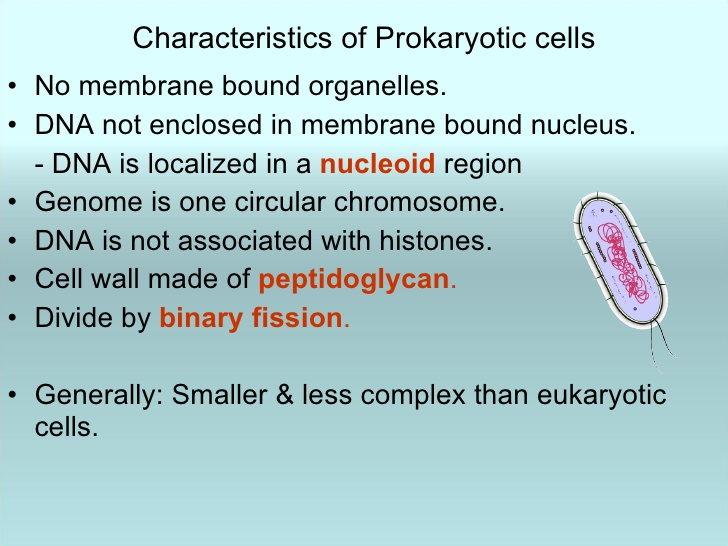 structure of typical prokaryotic cells:
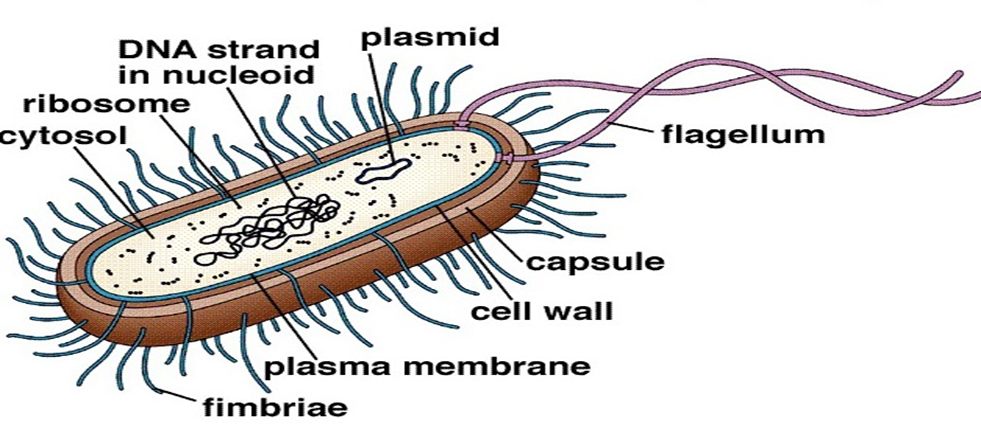 characteristic of eukaryotic cells:
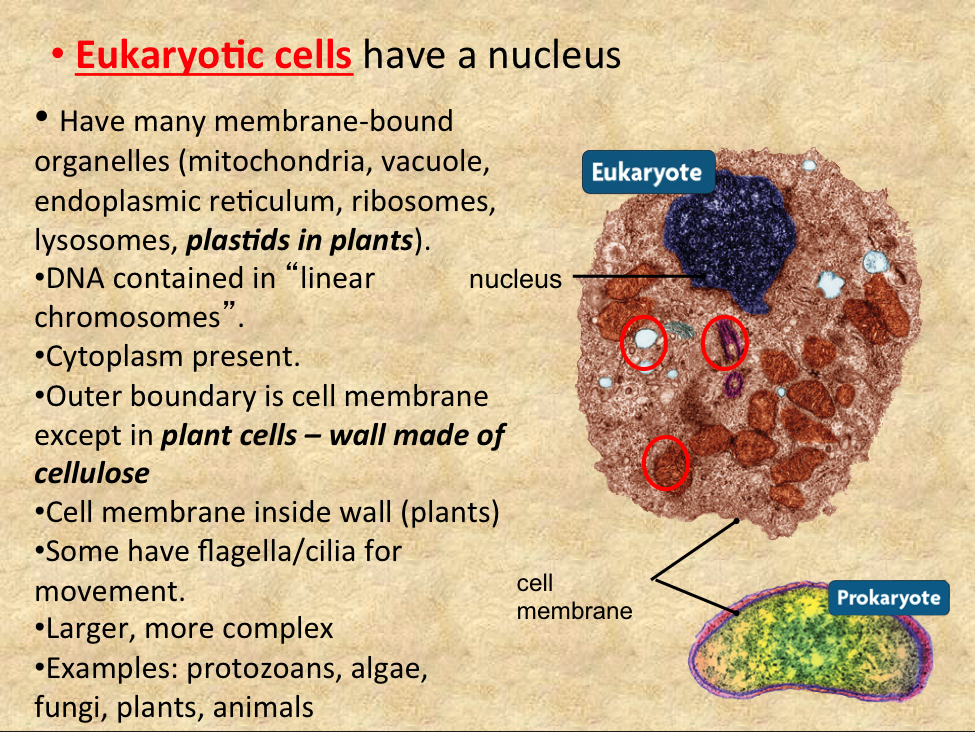 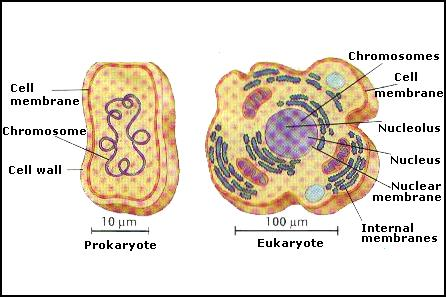 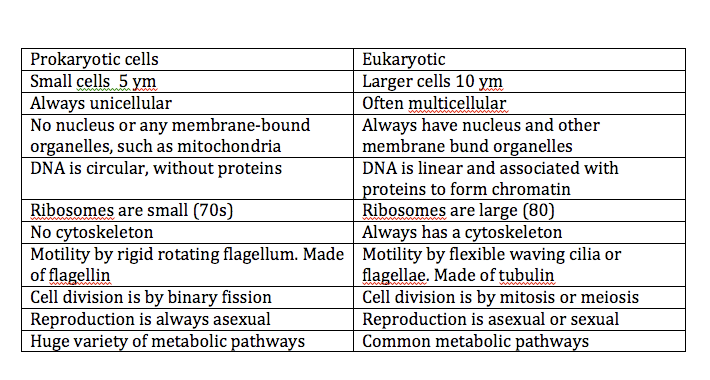 What is the difference between prokaryotic and eukaryotic:
What is the difference between an animal cell and a plant cell?
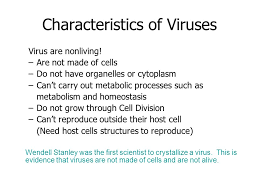 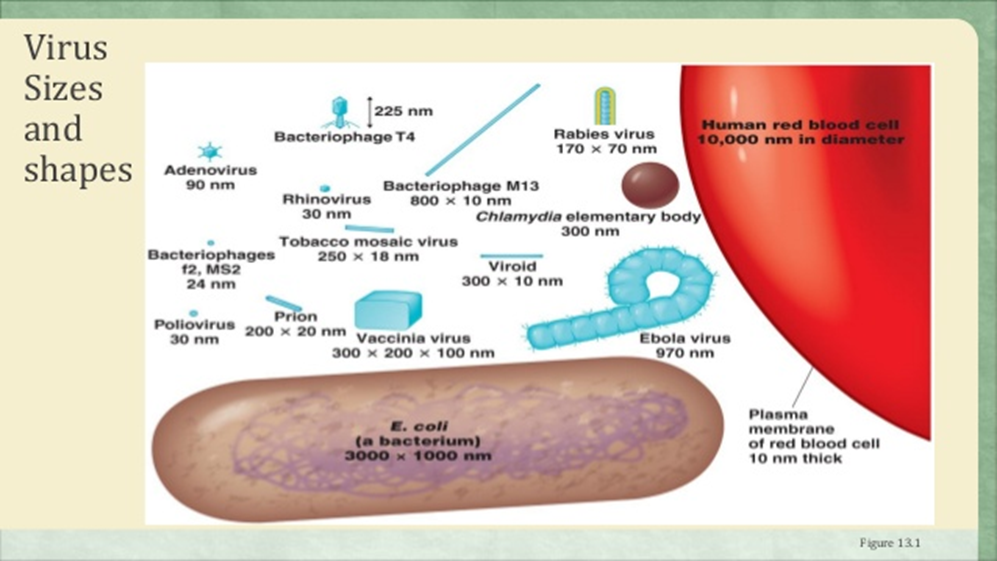 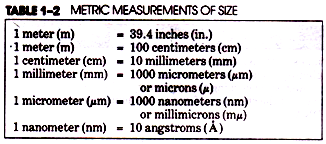 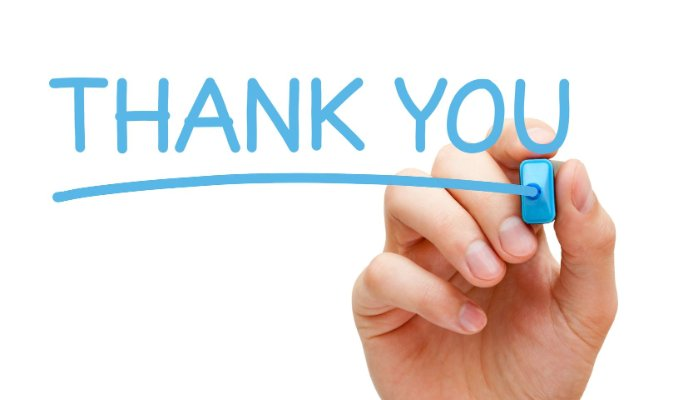